AMSE318 HW4 with python
49004547 Seokjee SHIN
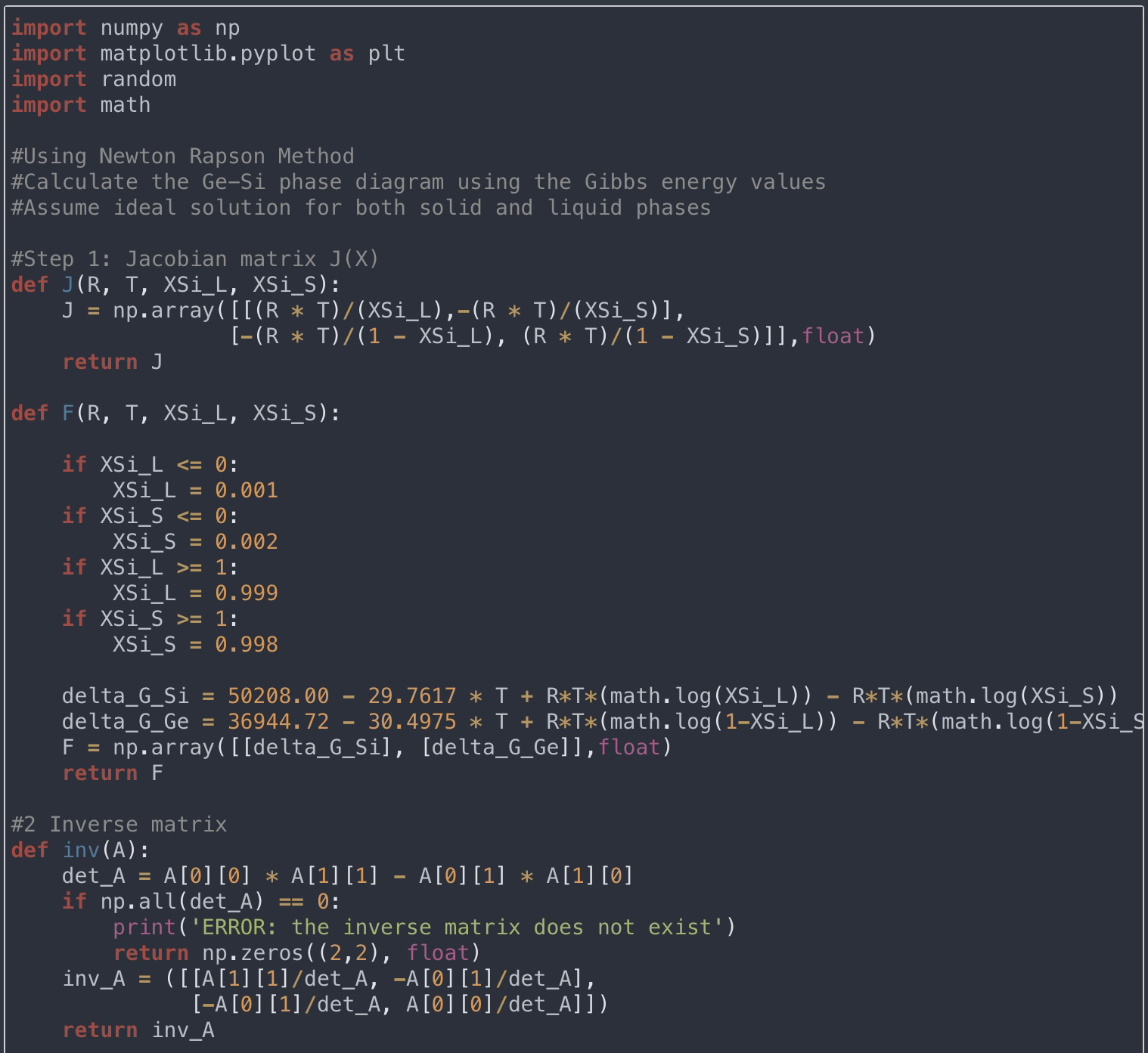 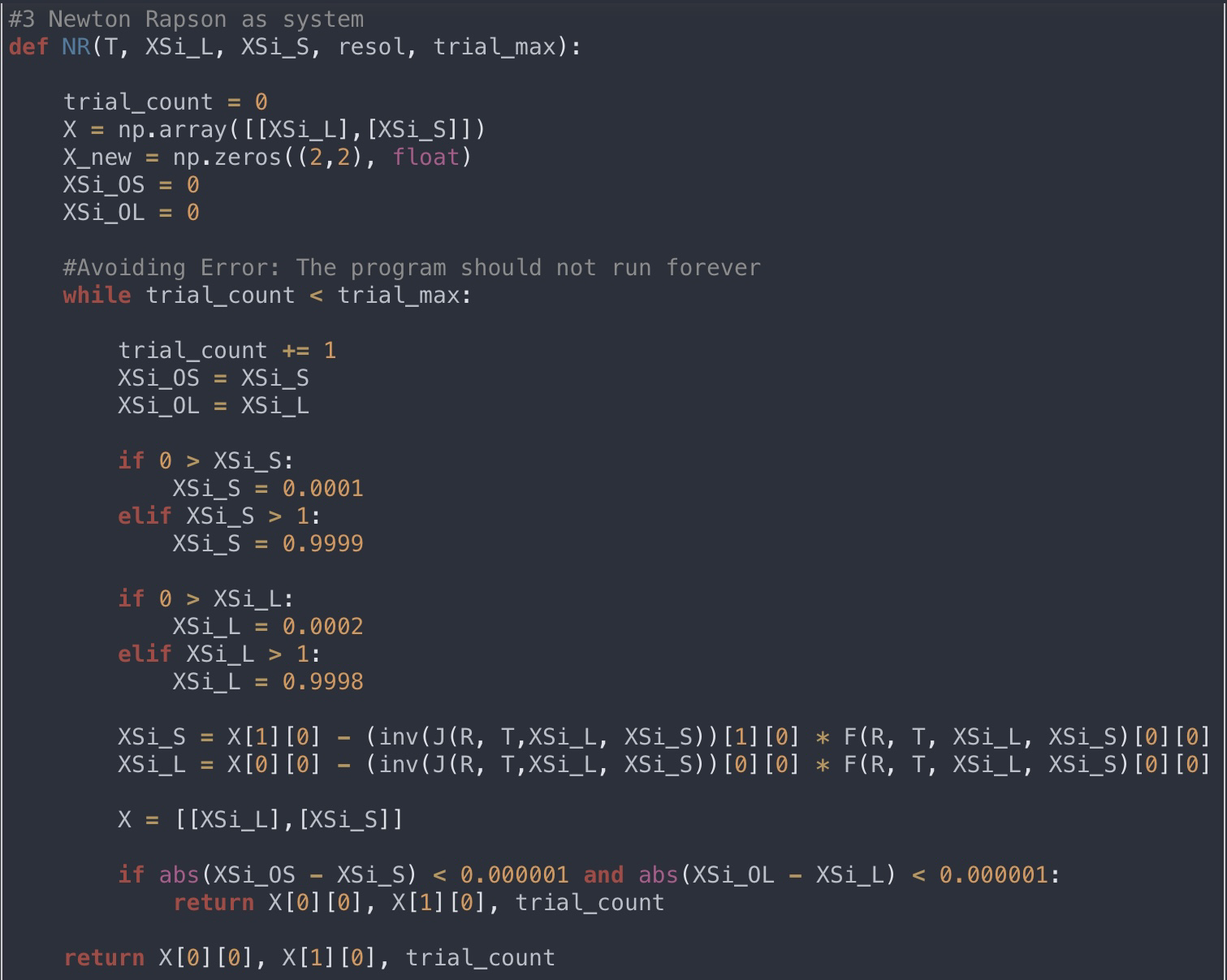 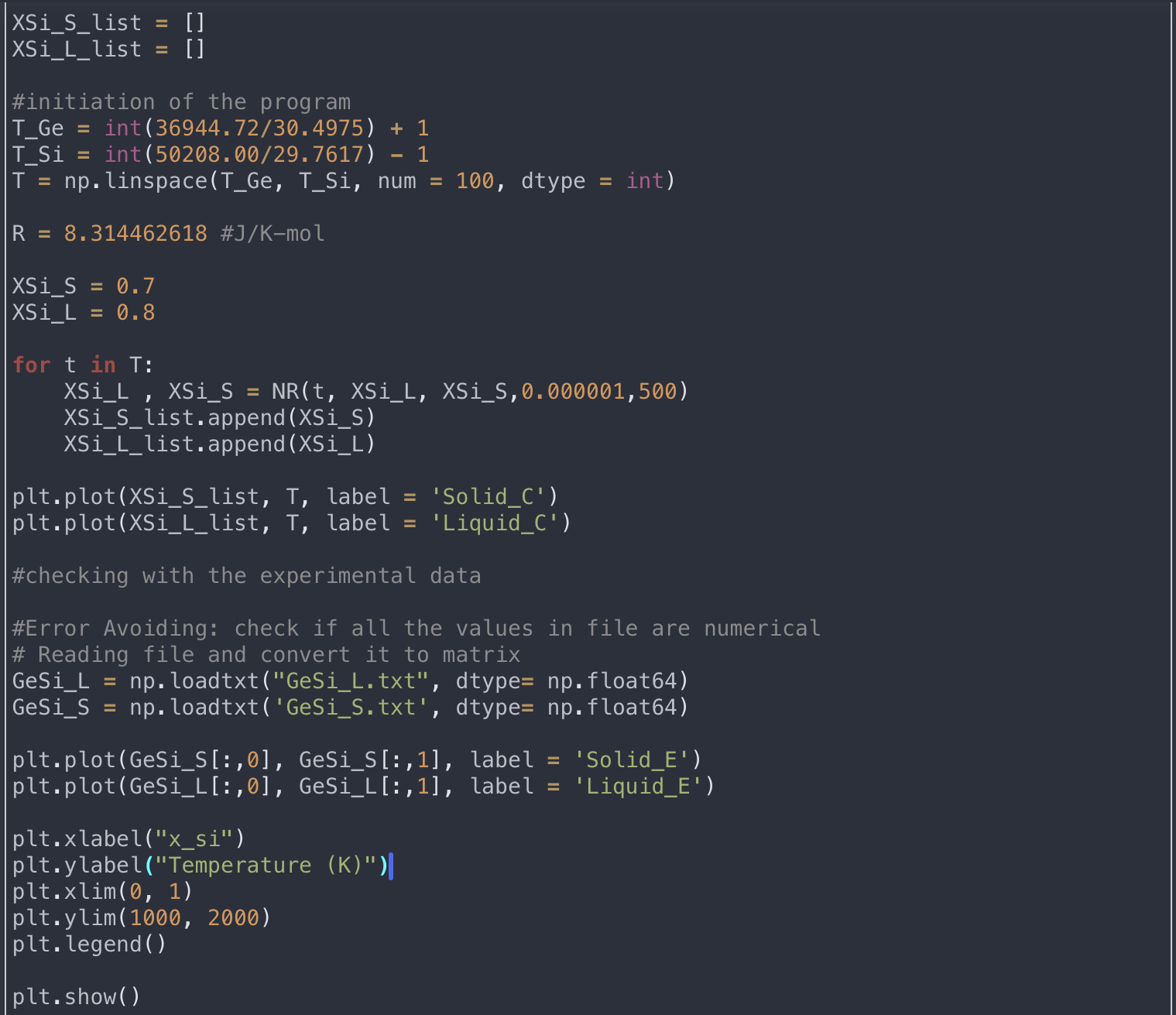 The logicStep 1: Formation of J(X)Step 2: Inverse matrixStep 3: Newton Raphson
2023
AMSE318 HW4 WITH PYTHON
2
Fixing the error
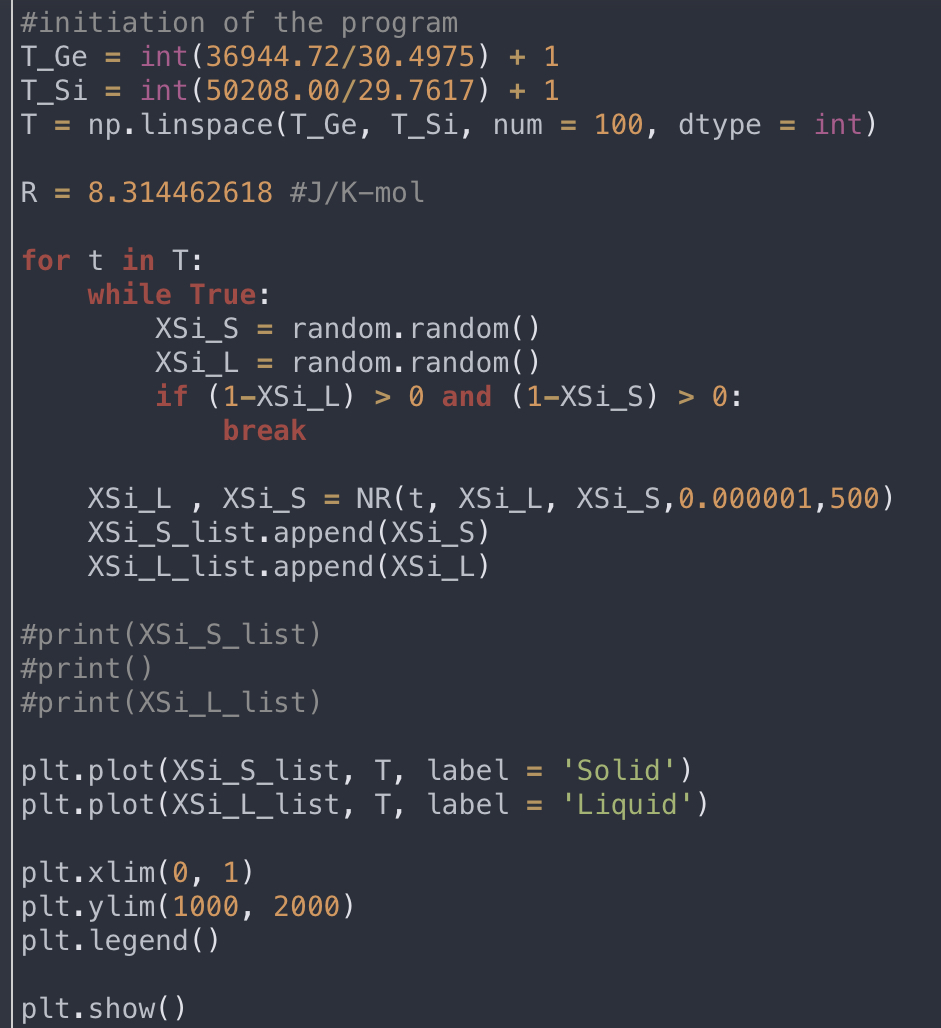 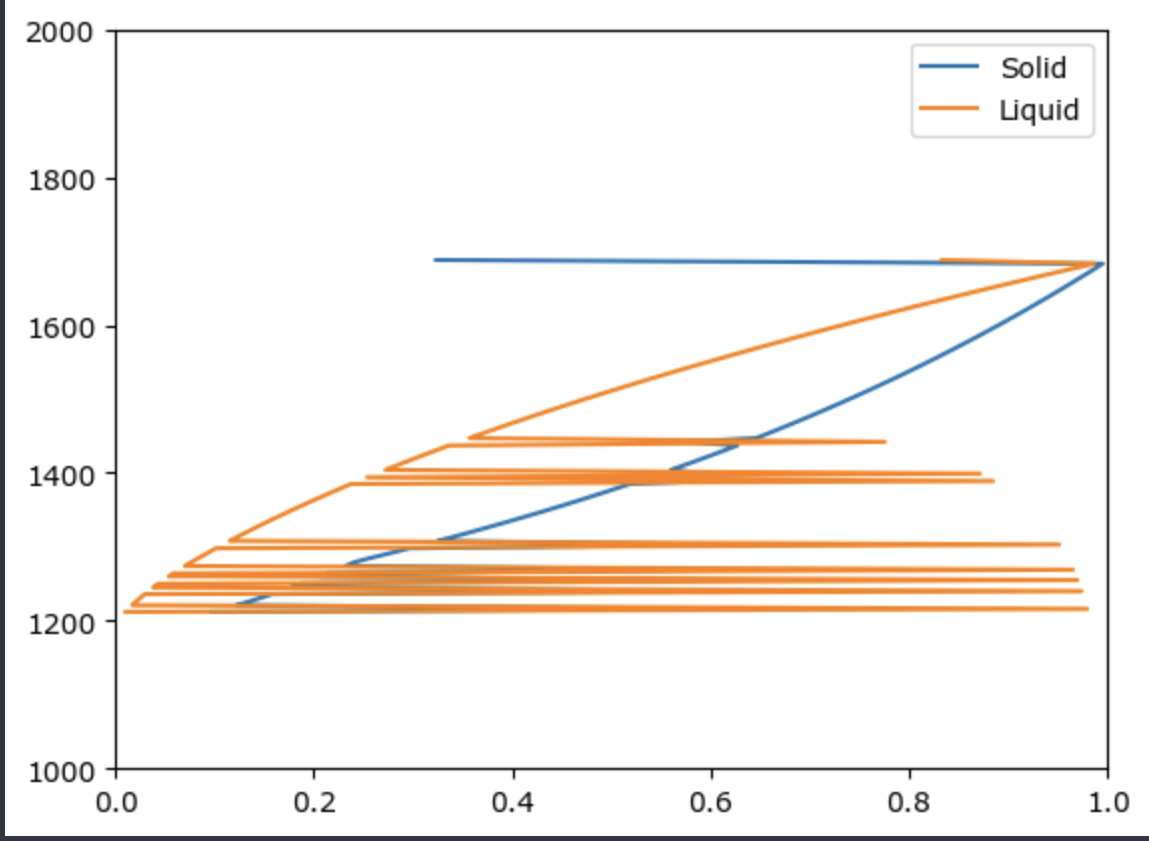 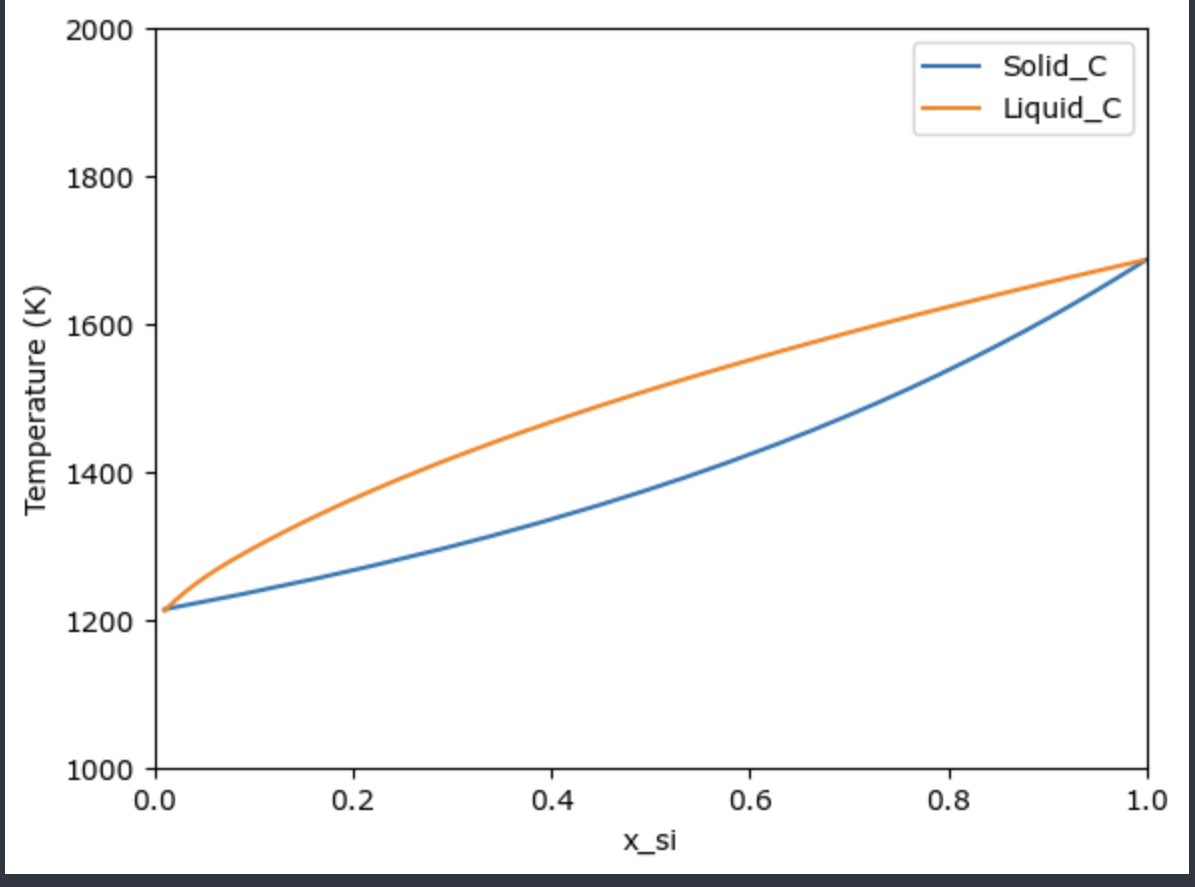 Last week, used random number without saving previous iteration -> cannot control the values and had spikes with numerical error
To fix the error, gave the initial values for XSi_S and Xsi_L then in the loop, added a code to save and use the previous iteration. Still, the error is not fully fixed
2023
AMSE318 HW4 WITH PYTHON
3
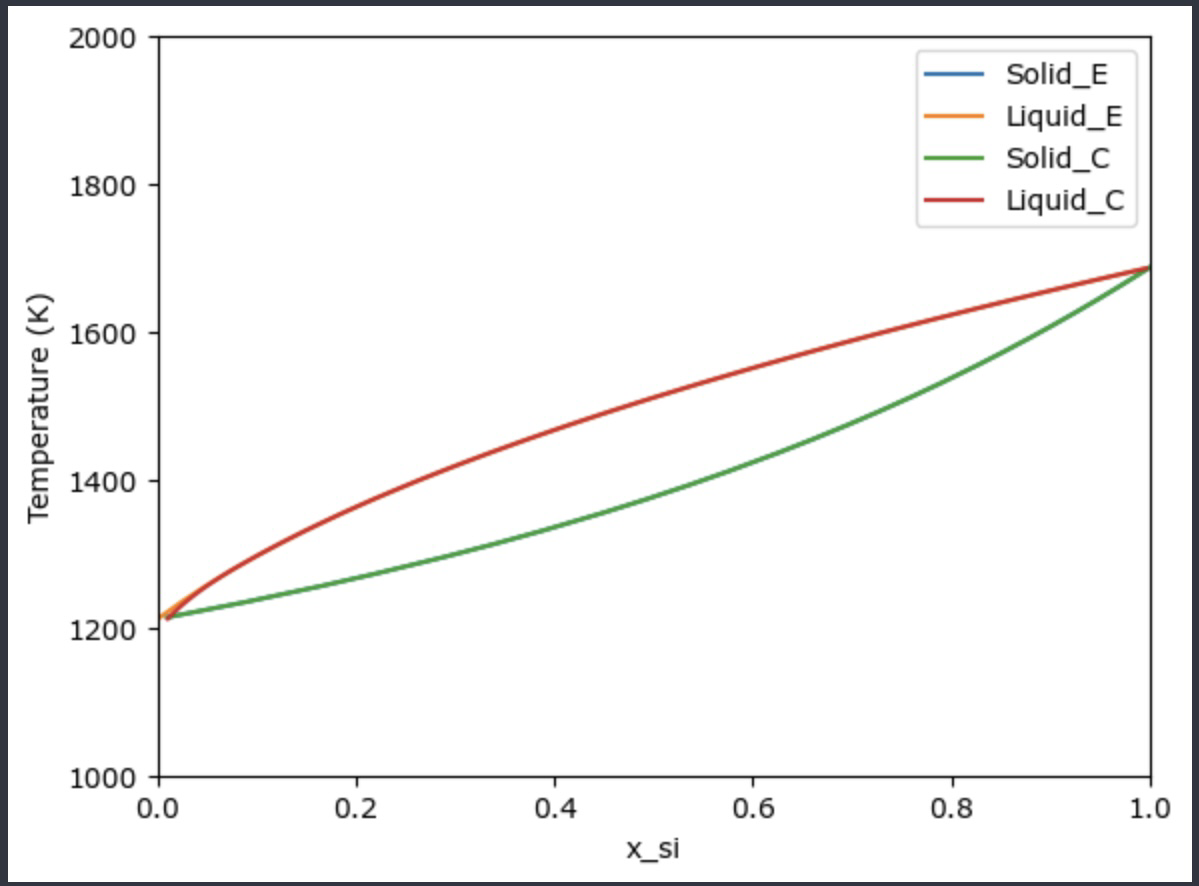 Conclusion of HW4
After a few trial an error, was able to plot the phase diagram of GeSI and compare the calculation values with given experimental values by plotting them together 
However, the code is not currently perfect. 
Method of comparison:Sub the array of experimental temperature into the program and compare the outcome with experimental result -> did not work!
2023
AMSE318 HW4 with Python
4